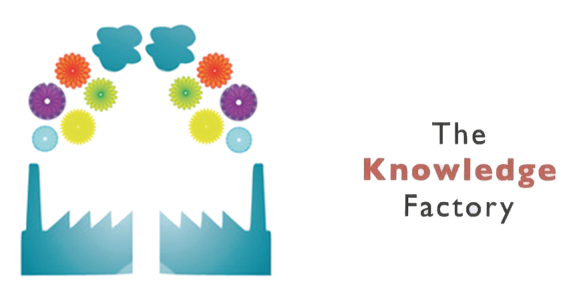 Next steps, compliments and greetings from the Netherlands
Closing conference Children and Youth at risk,
Prague 1 June 2017
Did we meet before?
Friendship Brielle – Havlickuv Brod
2 conferences
2 study visits
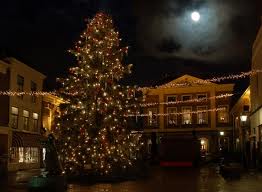 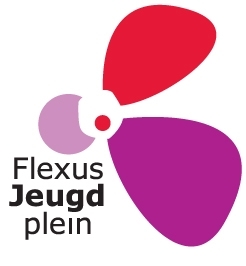 Number of foster children
3
a new orientation:from welfare state to participation society
Old/passive: the client as customer

New/activating: how are you gonna solve your own problem?
       (Stephen Covey: personal leadership).
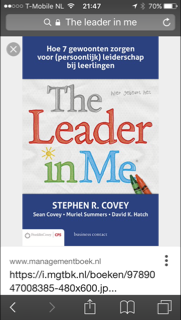 The kitchen table conversation
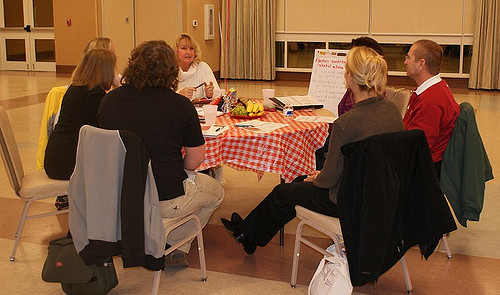 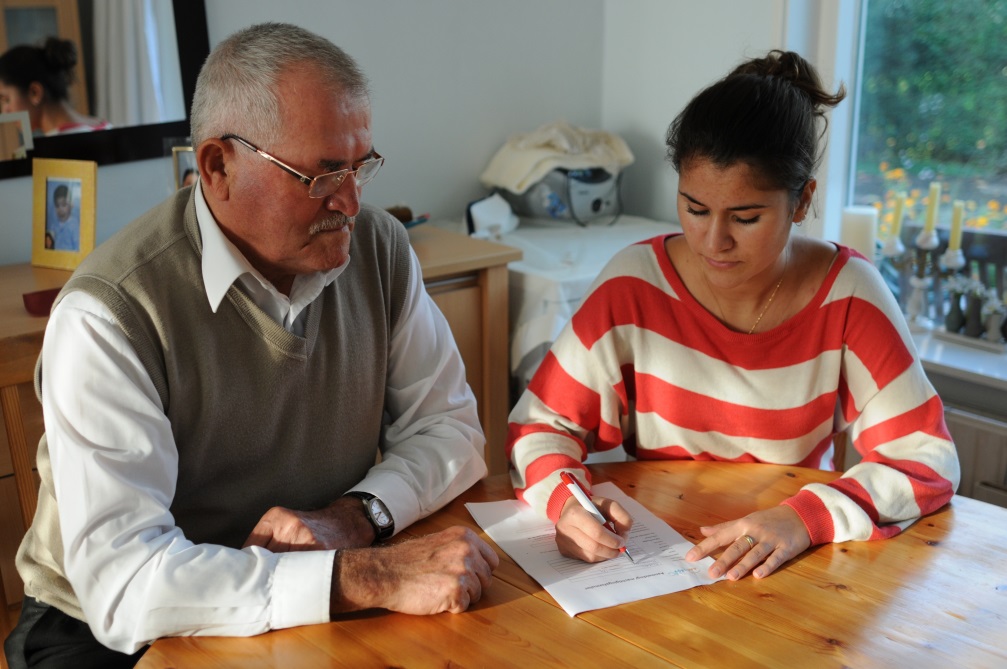 The polka dot schedule
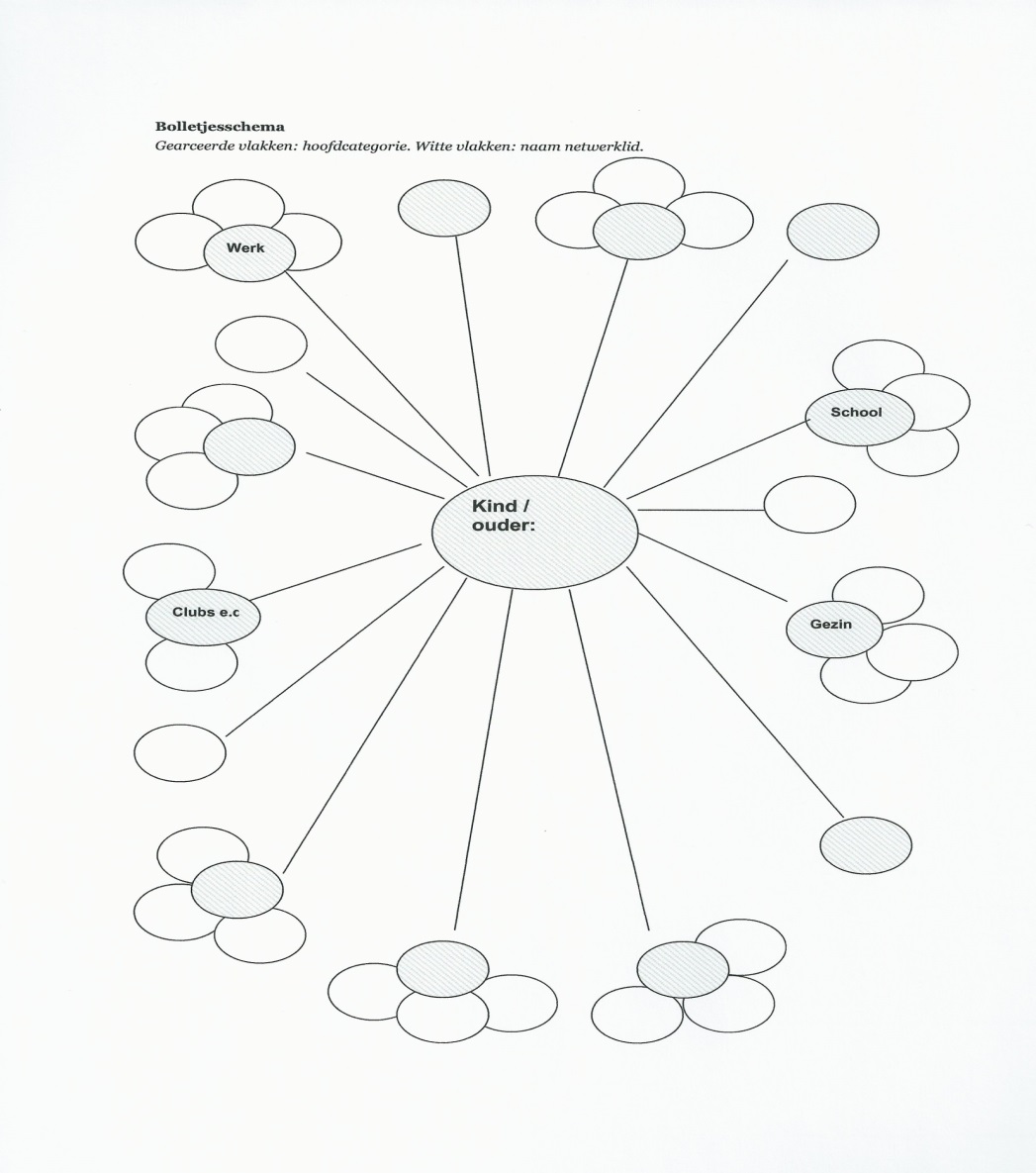 family
friends
neigbours
church
sportsclub.
New role of the social worker
Network :	descibe
				repair
				activate
								Family group conference
								Kinship care (is no second choice)
								“Good enough” parents.
working with a safety plan; a new attitude towards domestic violence
-father is obliged to look for help 
-father will register how he feels: green/orange/red
-situation orange/red: the children will go to grandmother, just round the corner
-neigbours know about the problems. They will call the police


At the end: not mother and the children will leave the house, but father.
DIde-institutionalization
Is not closing childrens homes and promote foster care,
goal is to prevent outplacements and strengthen families
Our schedule
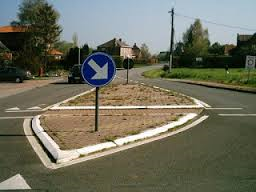 10
How to finds more foster families
An unusual proposal:  let’s look at the world of (inter)country adoption
Adoption in the Netherlands
In country adoption: 50  in 2016*

International adoption:       1779  in 1980 
						    		          216  in 2016**


* Tolerance towards single mothers, anti conception and legal abortion
**Scandals, Olympic Games South Korea.
adoption
Adoption, half adoption, open adoption, pre-adoption foster care, incomplete adoption, foster parents with parental authority, ….. confusing!



They say:
Adoption is having a child
Foster care is helping a child
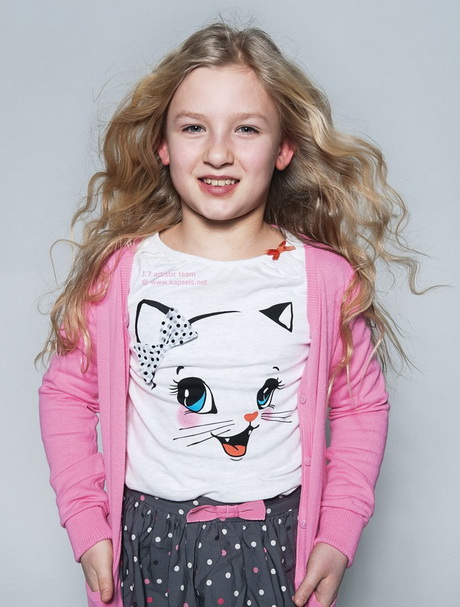 Rehoming in the USA: red carpet show second hand adoption
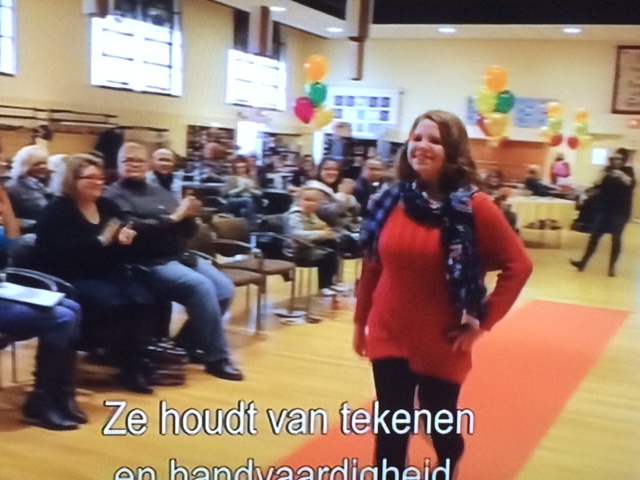 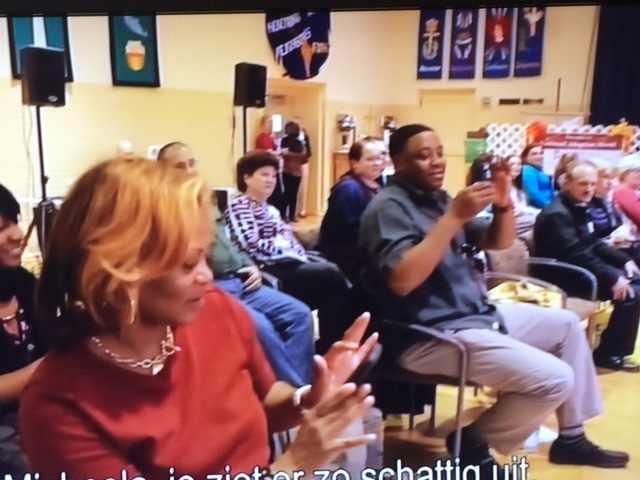 To compare
all foster children have behavioral problems and family contacts are a problematic 
    adoption is about normal children without these complications 

That’s why families who adopt have to do it alle alone
    while foster families are coached by a social worker.
Foster families get an allowance/salary, 
    people who want to adopt (from abroad) have to pay a lot of       	money
Misunderstandings
That terrible social worker or help and control

That ungrateful child or trauma

Those unreliable parents or life long loyality
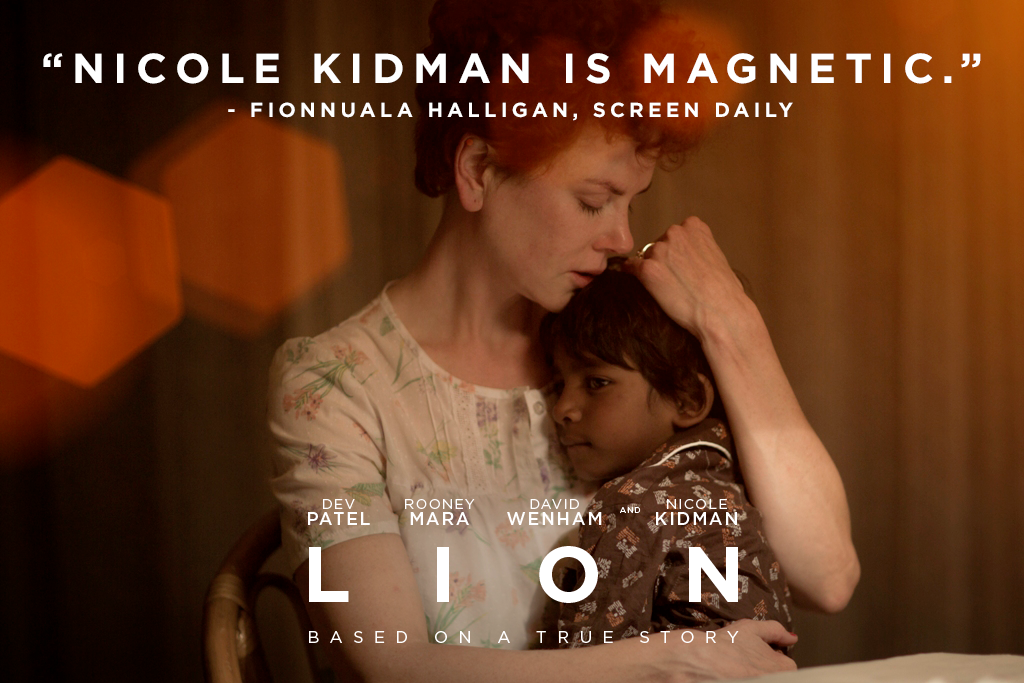 What do your neigbours know about foster care and adoption??
Now families who want to adopt have to wait very long (only special needs children are availble), while foster care agencies urgently need new families

My mission is to bring these two worlds together: start with joint information meetings. Both is about “someone else’s child”
so
Compliments for all that you reached
Foster care and residential care are no ennemies, not all children can live in a family
don’t take over all responsibilies: “parents how will you solve your problems”
Bring the world of foster care and adoption together
Go on with the Christmas trees
And watch LION
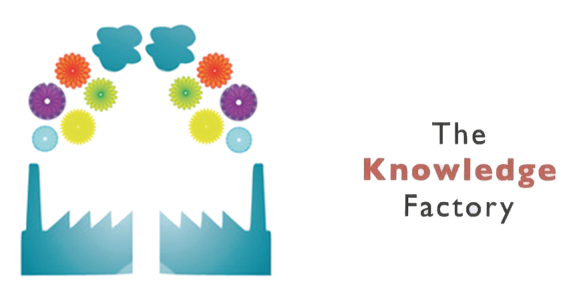 Contact: r.de.bot@theknowledgefactory.nl